Komparace přístupů vybraných municipalit v zavádění cyklo-dopravních opatření
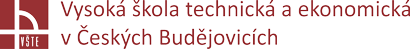 Autor bakalářské práce: Antonín Bédi
Vedoucí bakalářské práce: Ing. Ladislav Bartuška
Oponent bakalářské práce: Ing. Vladimír Faltus, Ph.D.

České Budějovice, leden 2018
Motivace a důvody křešení daného problému
zájem o dané téma, osobní zkušenost 
prohloubení dosavadních znalostí dané tématiky
nutnost rozvoje v dané oblasti 
rostoucí význam cyklistické dopravy ve městech
Cíl práce
zhodnocení přístupů zvolených městských municipalit se zaměřením na oblast cyklistické dopravy
porovnání aktuálního stavu poskytovaných cyklo-dopravních opatření v oblastech:
cyklodopravní sítě
parkovací infrastruktury
propagačních kampaní a projektů
naplňovaní Generelu cyklistické dopravy
Výzkumný problém
zaměřuje se na porovnání přístupů municipalit Českých Budějovic a Jihlavy, jakým způsobem se staví a jak zajištují postupy pro rozvoj cyklistické dopravy ve čtyřech stanovených oblastech:
současná cyklodopravní síť
výstavba parkovací infrastruktury a cyklodopravní sítě
kampaně a projekty určené na podporu cyklistické dopravy
Generel cyklistické dopravy města České Budějovice a Jihlavy
Metodika práce
metoda sběru dat (odborné publikace, články, vyhlášky)
komparační metoda
rozhovor městského cyklokoordinátora z Českých Budějovic a koordinátora městské mobility v Jihlavě
dedukce
Dosažené výsledky1. Současná cyklodopravní síť
2. Výstavba parkovací infrastruktury a cyklodopravní sítě
KLADNÉ STRÁNKY
dostatečná parkovací infrastruktura v centru měst

ZÁPORNÉ STRÁNKY
nedostatečná parkovací infrastruktura u ZŠ a SŠ
nedostačující parkovací infrastruktura v okolí vlakového a autobusového nádraží
rekonstrukce Husovy třídy mezi Dlouhým mostem a Mariánským náměstím


výstavba a budoucí plánování cyklodopravní sítě v ČB značně převyšuje Jihlavu 8:2
3. Kampaně a projekty určené na podporu cyklistické dopravy
České Budějovice
Jihlava
Do práce na kole 
Cyklojízdy 
Rekola
Do práce na kole 
Na kole po stopách Gustava Mahlera 
Jihlava [ne]jede
Do Práce na kole 2017 v číslech
4. Generel cyklistické dopravy města České Budějovice a Jihlavy
budování cyklopruhů na Novohradské ulici v ČB
aktuálně se podle obou generelů řeší parkovací infrastruktura
dále se odstraňují rizikové bariéry pro bezpečnější a rychlejší dopravu na jízdním kole
Jihlava plánuje nahradit Generel Plánem udržitelné městské mobility (PUMM)
Návrhy opatření v ČB
cyklistická parkovací infrastruktura u vlakového a autobusového nádraží
vybudování BUS, CYKLO pruhů na Pražská třídě od UNI Hobby po nemanickou točnu

cyklostojany u záchytných parkovišť u sportovní haly a v Jírovcově ulici
BUS pruhy i pro jízdní kola na Husově a Lidické třídě
cyklopruhy v ulici Okružní mezi Rudolfovskou a Pražskou třídou
Návrhy opatření v Jihlavě
parkovací infrastruktura v NC City Park 
parkovací infrastruktura v oblasti supermarketů v ulici Romana Havelky 

výstavba cyklopruhů v Brtnické ulici
výstavba cyklopruhů v Hybrálecké ulici
instalace cyklostojanů na střední dobu parkování
Doplňující dotazy vedoucího
1. V nedávné době byla legislativně vytvořena v rámci silničního provozu tzv. ”cykloobousměrka”, které jsou zaváděny i v předmětných městech. Co tento pojem znamená a mohl byste uvést příklad např. z města Jihlavy (pokud existuje)?
Doplňující dotazy oponenta
V úvodu píšete, že by každé město mělo podporovat provozování cyklistiky. Je skutečně cyklistická doprava vhodná pro všechna města? Jaká jsou její omezení? Jak byste podpořil využití cyklistické dopravy ve městech s kopcovitým terénem? 

Jak byste řešil frekventovaný cyklistický provoz v Českých Budějovicích v oblasti Dlouhého mostu? Je stávající situace dostačující? Existují projekty na budoucí úpravu?
F
F
Jaké byste zvolil nejhůře řešené cyklistické místo v Jihlavě? Existují projekty na budoucí úpravu? 

Jak se z hlediska provozu liší cyklotrasa od běžné pozemní komunikace? Má množství značených cyklotras vliv na cyklistickou dopravu ve městě? 

V práci jsou obě města hodnocena zvlášť (kromě zeměpisných ukazatelů a názoru na práce s kampaněmi, který je klasifikován jako obdobný). Lze nějak srovnat České Budějovice a Jihlavu globálně v oblasti cyklistické dopravy? Jaká metoda hodnocení a jaké ukazatele by se daly použít?
Děkuji za pozornost